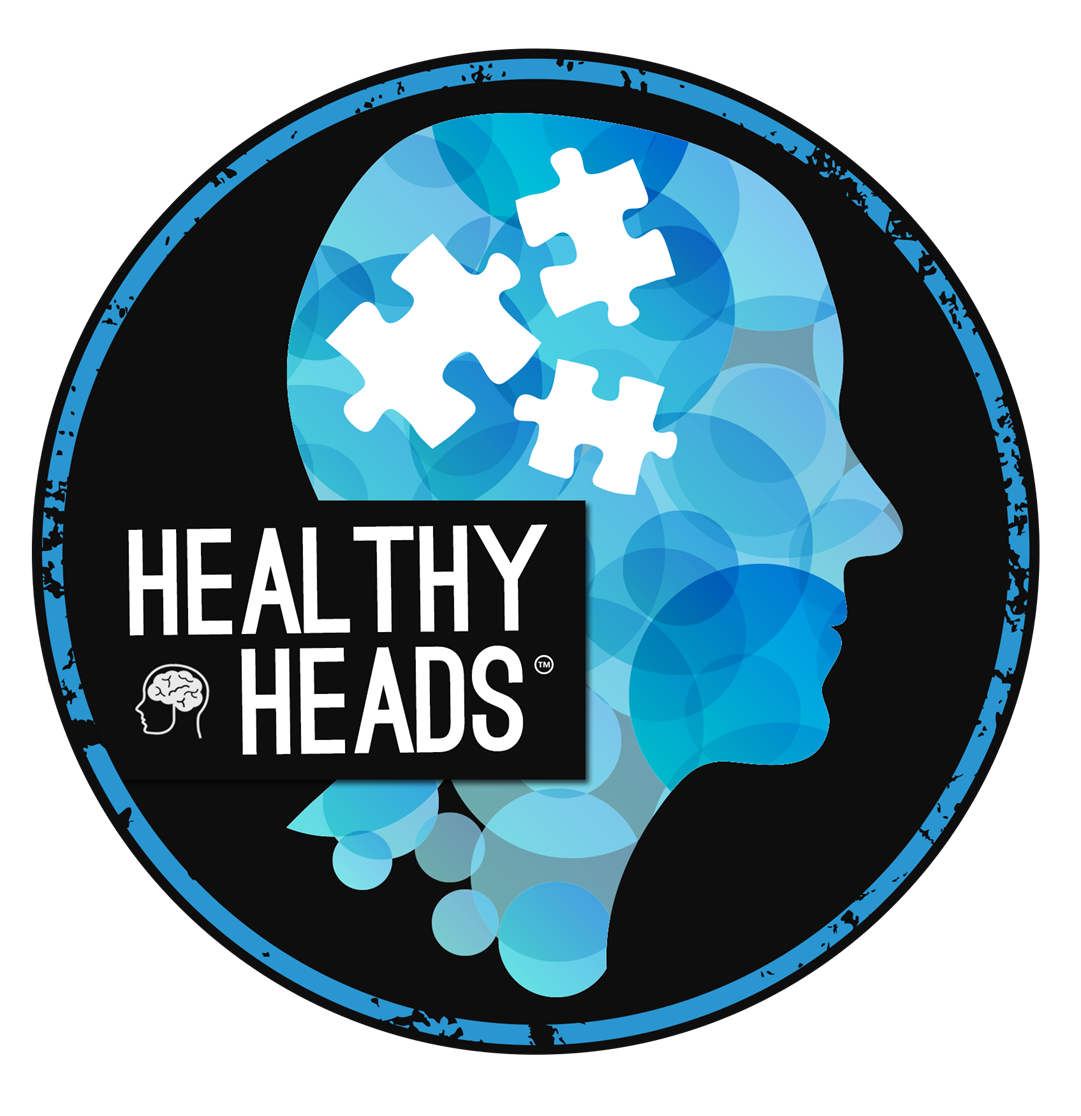 Community
Our aims:
- I can understand what makes a community
- I can recognise what I can do to contribute to my community
- I can demonstrate a sense of community during physical activity
What is a Community?
a group of people living in the same place or having a particular characteristic in common.
Or…
the condition of sharing or having certain attitudes and interests in common
Different types of community
Place
Interest
Action
Practice
Circumstance
TASK 1
GETTING TO KNOW EACH OTHER
Phillip’s story
https://www.youtube.com/watch?v=izPXvEkFTTo
How does Phillip’s community contribute?
What did Phillip do?
TASK 2
HOW CAN YOU CONTRIBUTE?
Can you list the things you could do to 
contribute to your community?
So what’s important?
That we actively contribute to our community
By contributing to our community, the better our community will become